The   Avengers
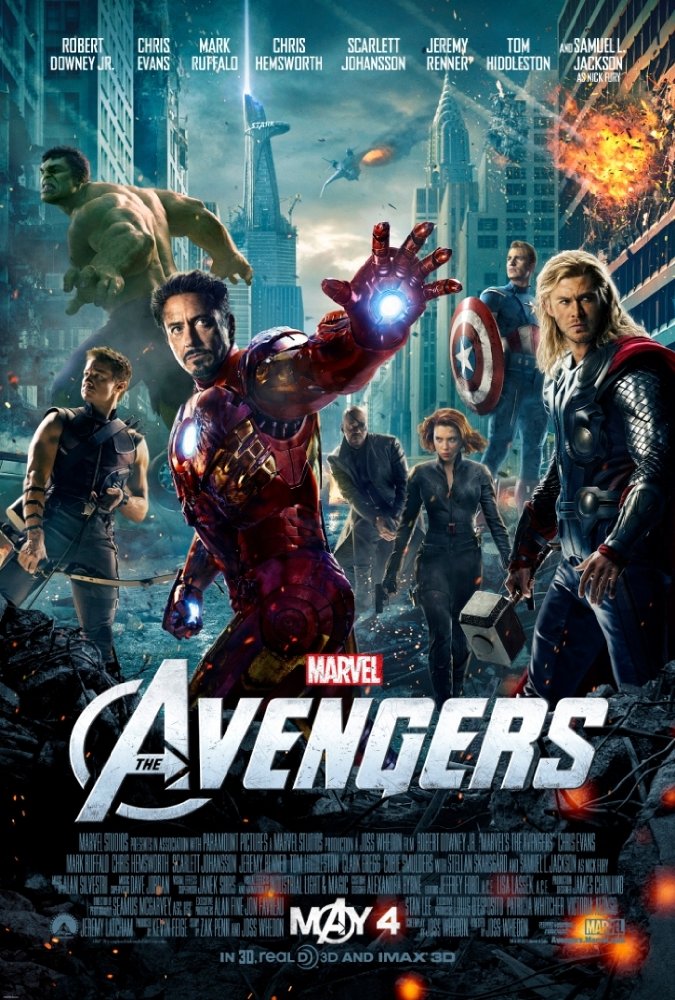 Eliška veškrnová
Basic    information
*Avengers: Endgame is a 2012 American superhero film based on the Marvel Comics superhero team the Avengers, produced by Marvel Studios and distributed by Walt Disney Studios Motion Pictures.
*It is directed by Joss Whedon
*It is produced by Kevin Feige 
*It is baset on „The Avengers“ by Stan Lee and Jack Kirby
Main   actors
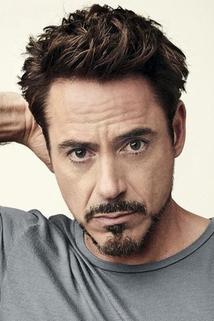 Robert Downey Jr.


Chris Evans

                                          Mark Ruffalo
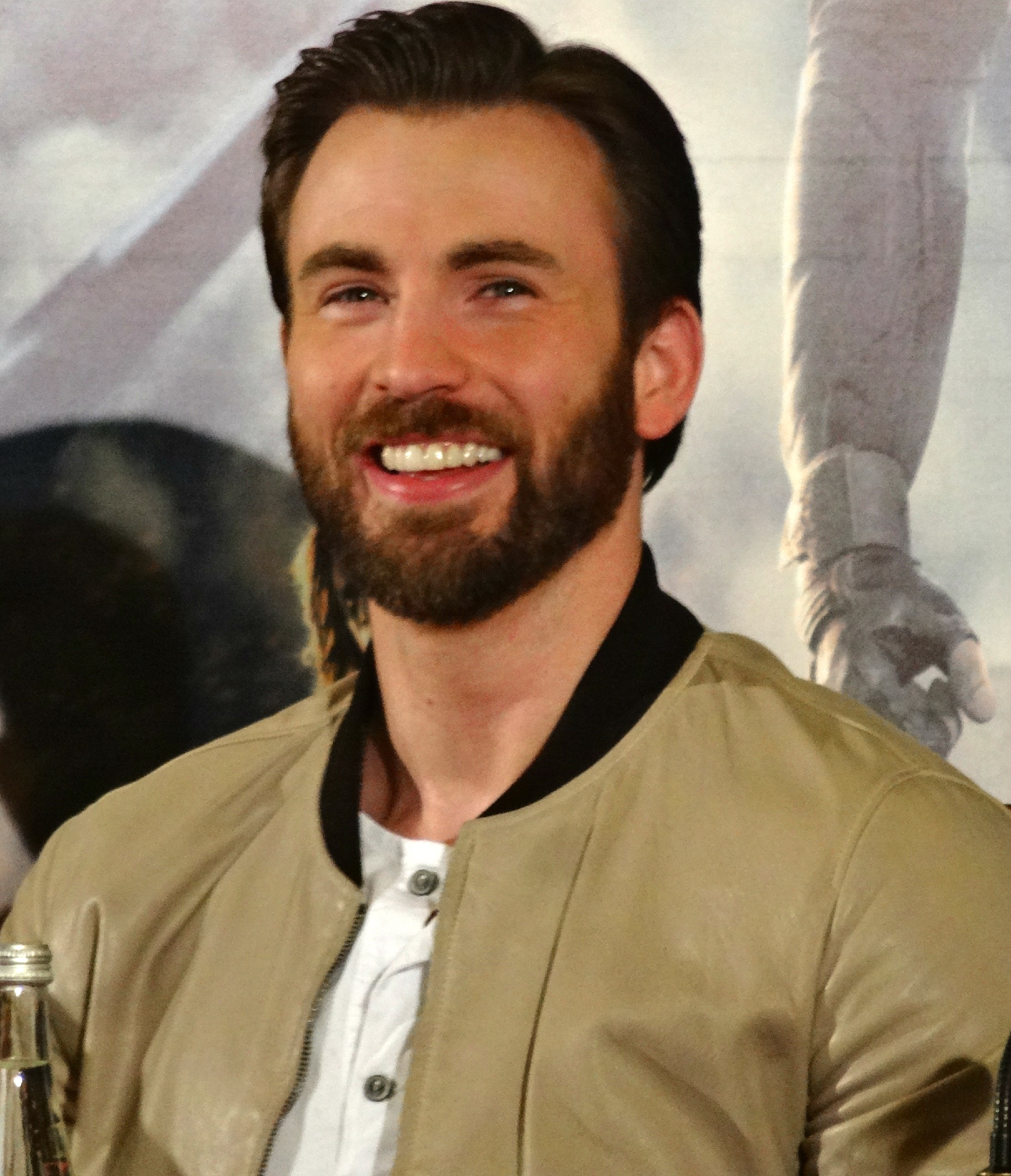 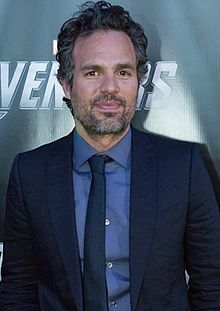 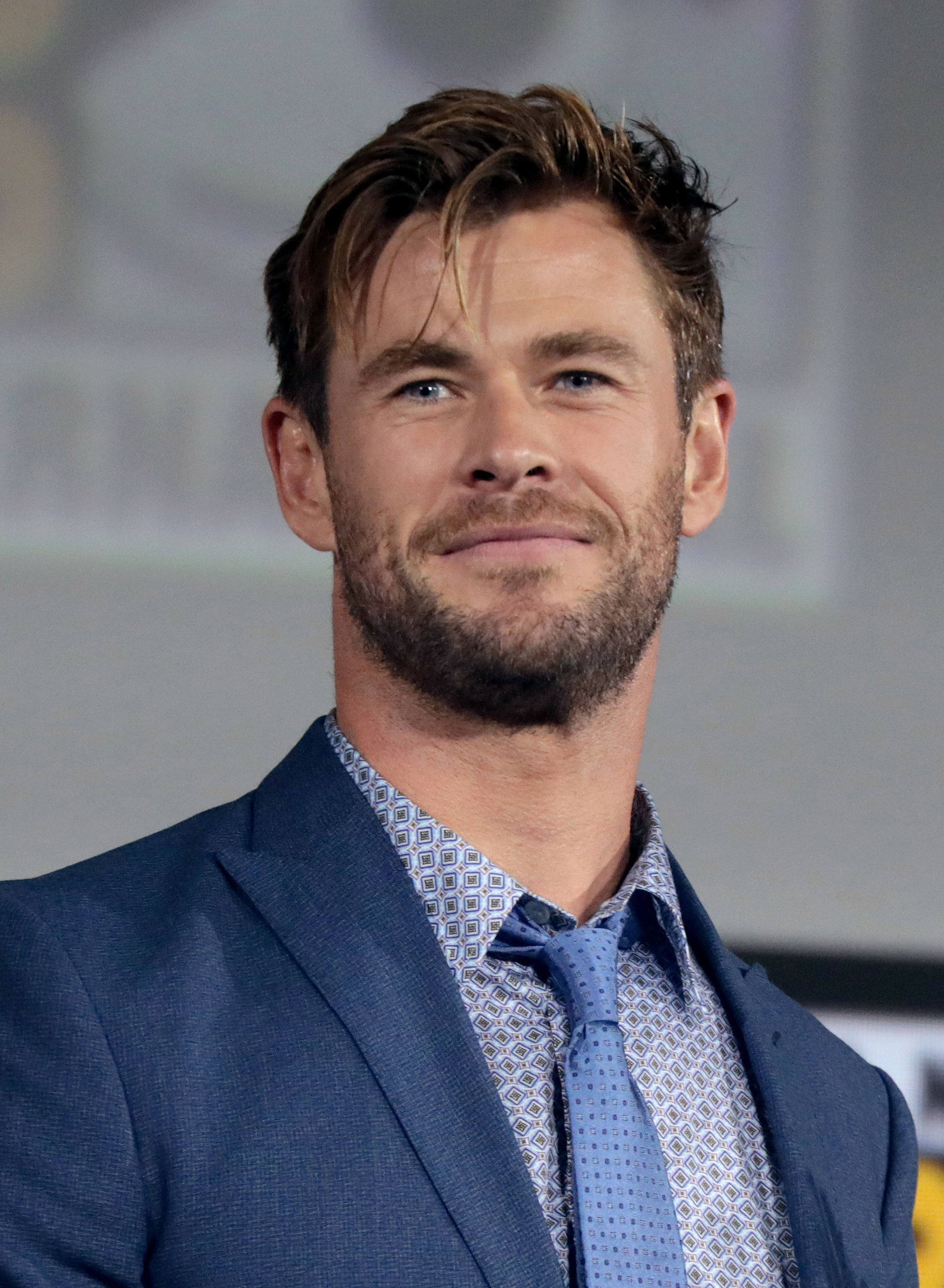 Chris Hemsworth



Scarlett Johansson 

                         Jeremy Renner
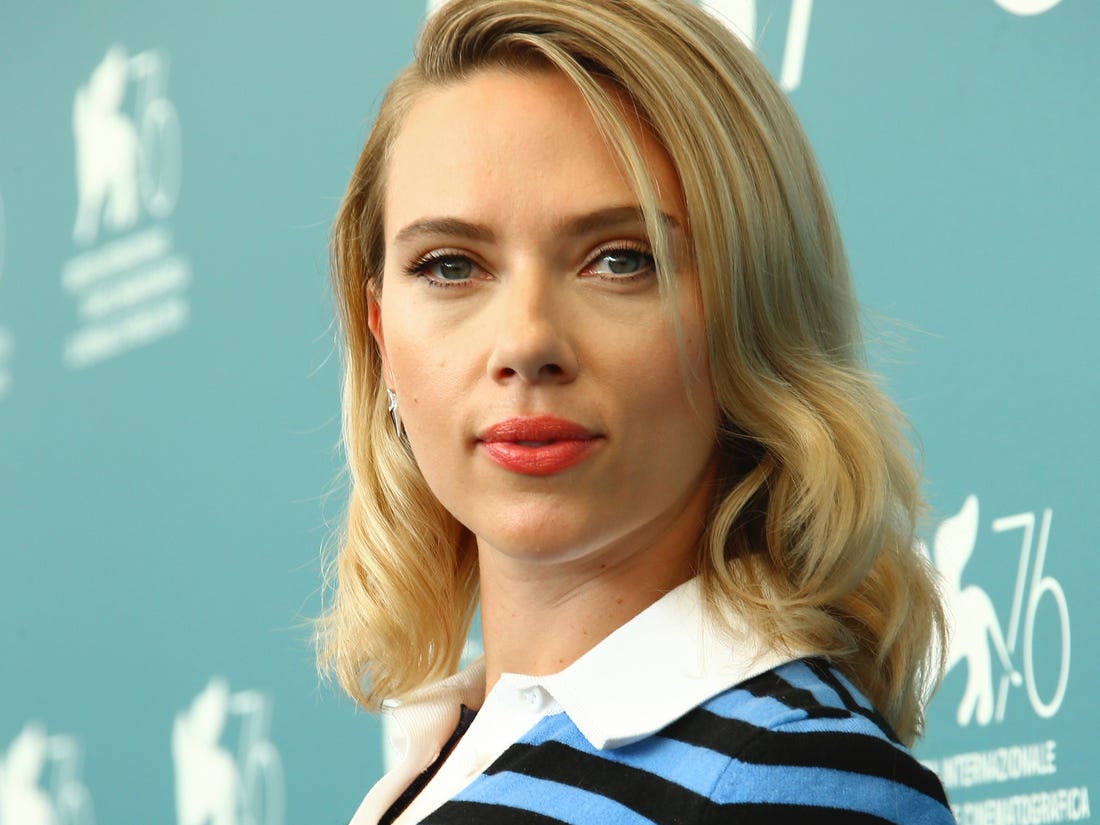 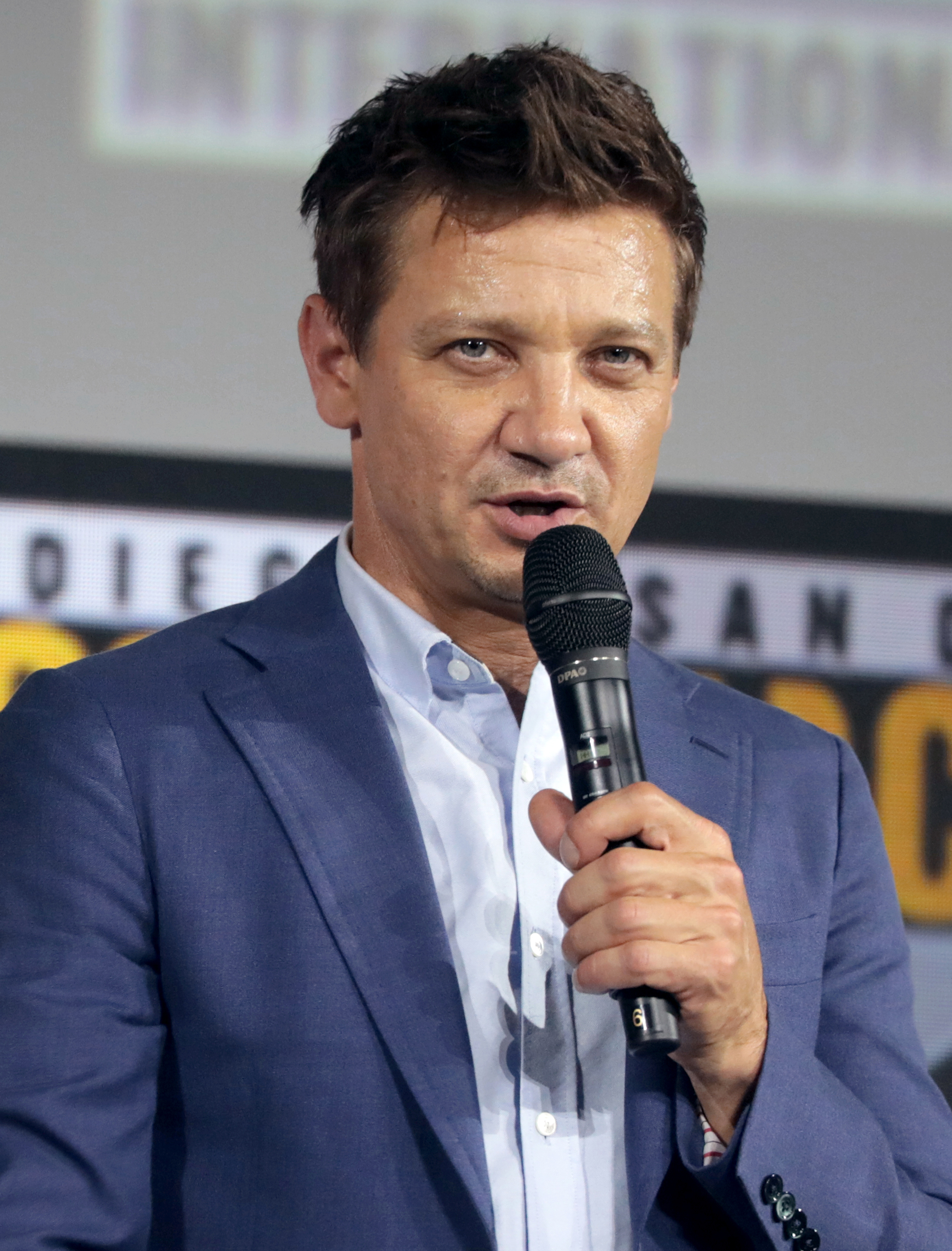 Plot I.
*Place: It is placed in paralel universe and in the same time it is placed in New York 
*Plot: 
-The Asgardian Loki wants to control the planet Earth, so he steals Tesseract which is a thing that helps him call in his army. 
-The Avengers try to stop him. They are Americans superheroes – Thor, Captain America, Black Widow, Iron Man, Hulk, Hawkeye.
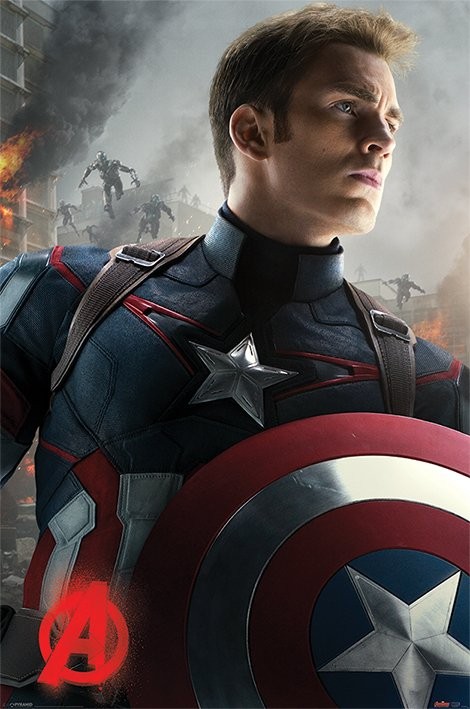 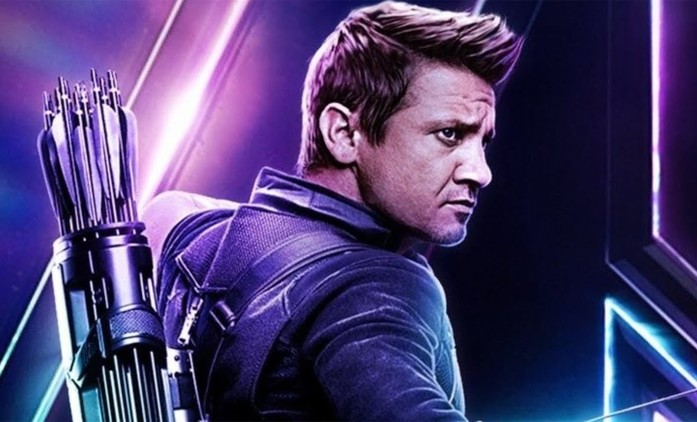 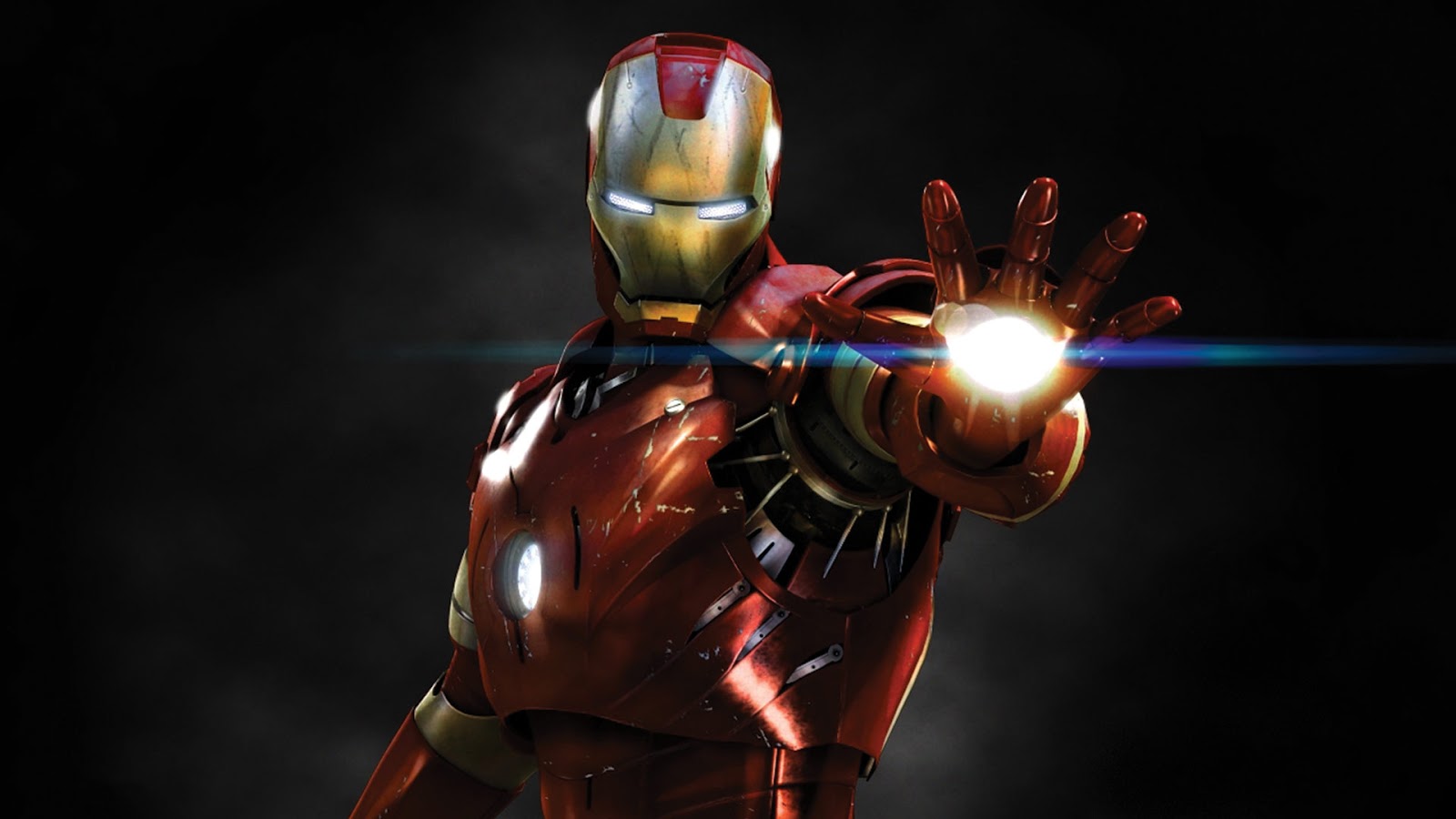 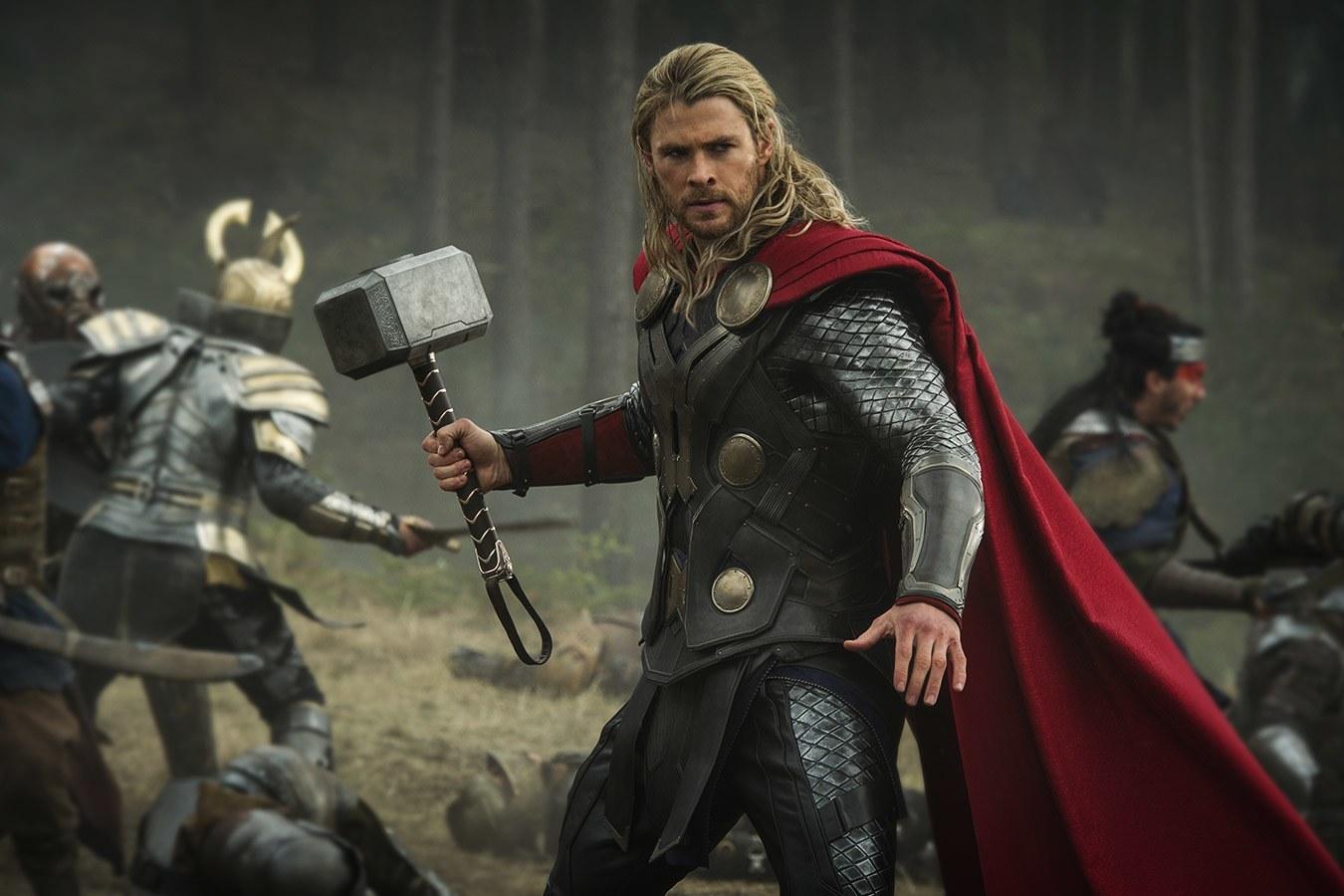 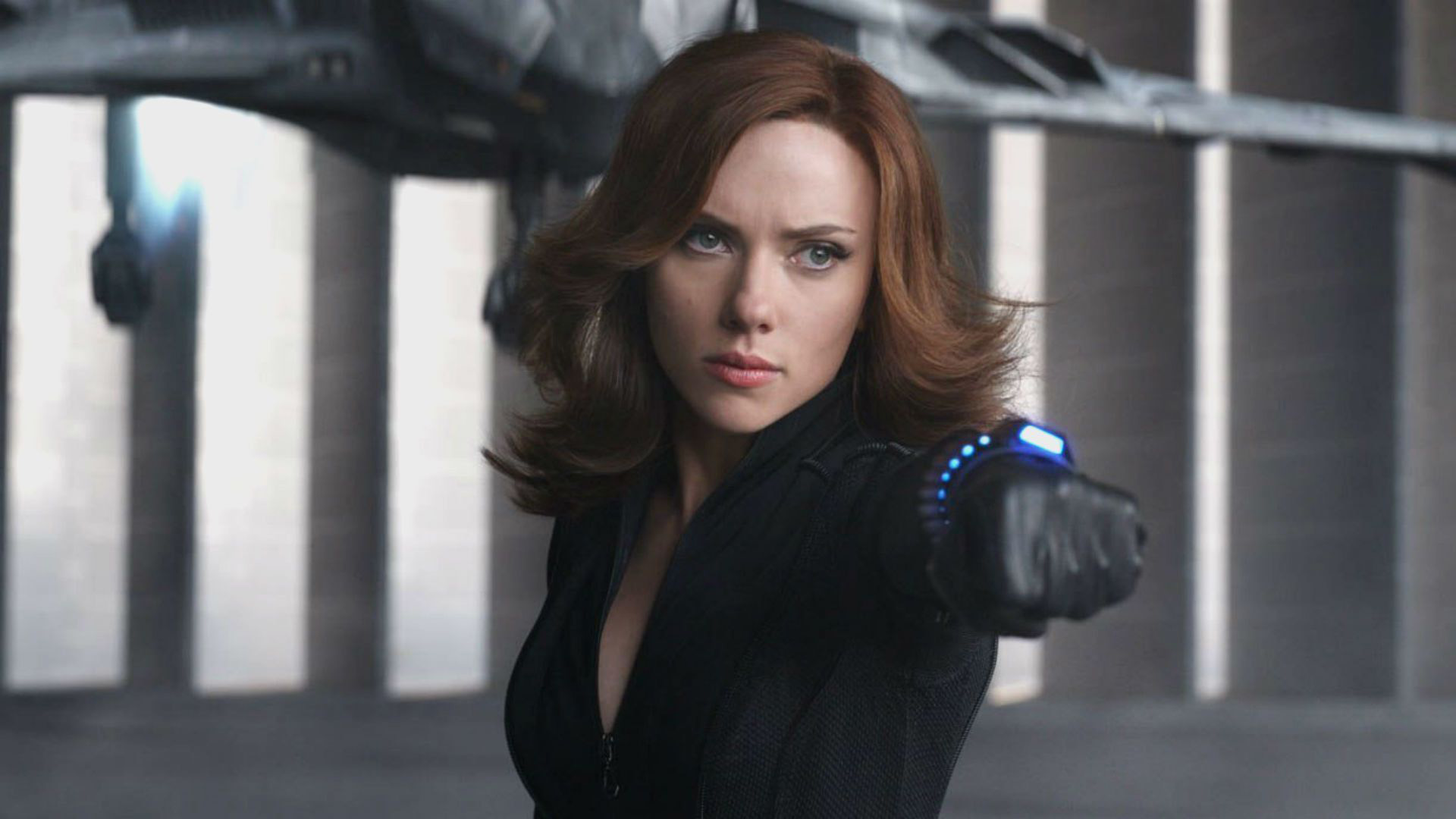 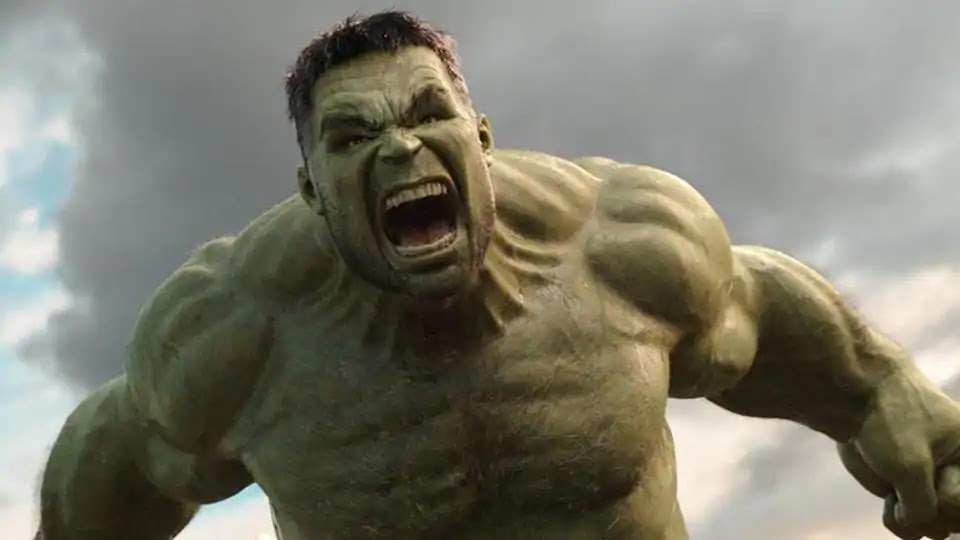 Plot II.
*When Loki steals Tesseract he takes with him some agents of S.H.I.E.L.D. including Hawkeye. 
*The Avengers tries to get him back and they will succeed. 
*Loki brings his army to the Earth. The Avengers will fight them and the will win. 
*Thor will take his brother Loki back home and punish him.
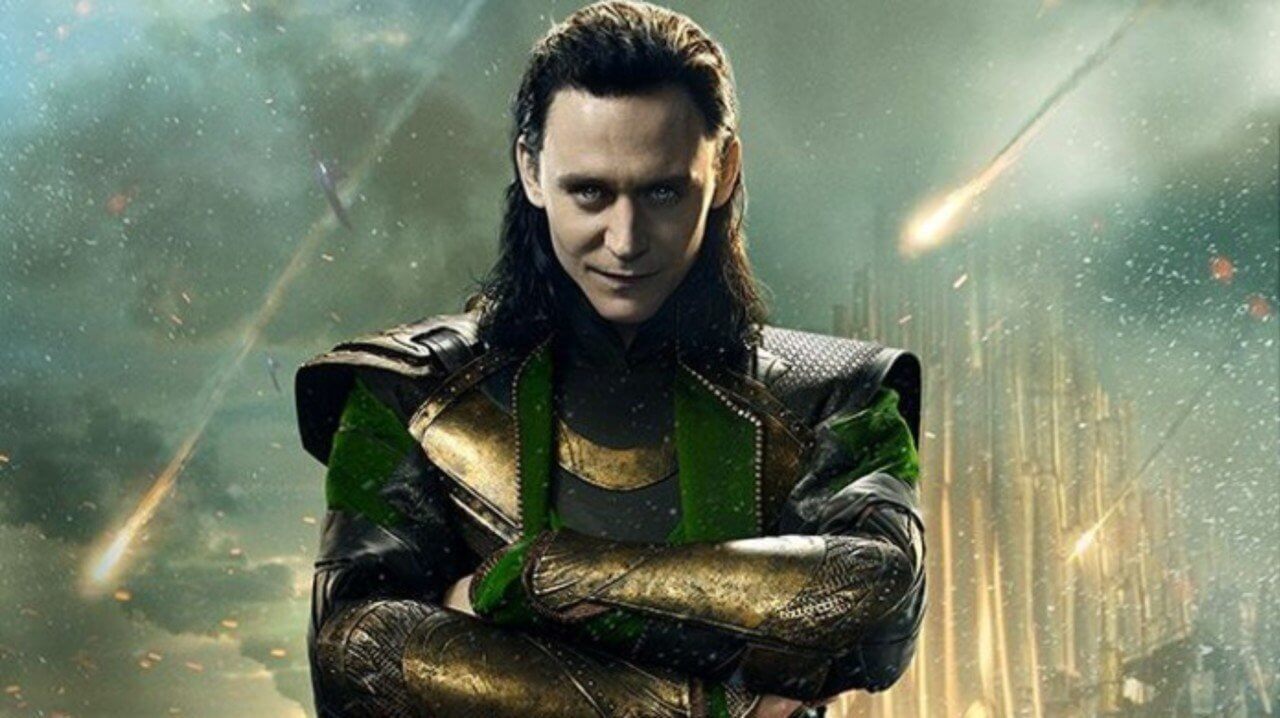 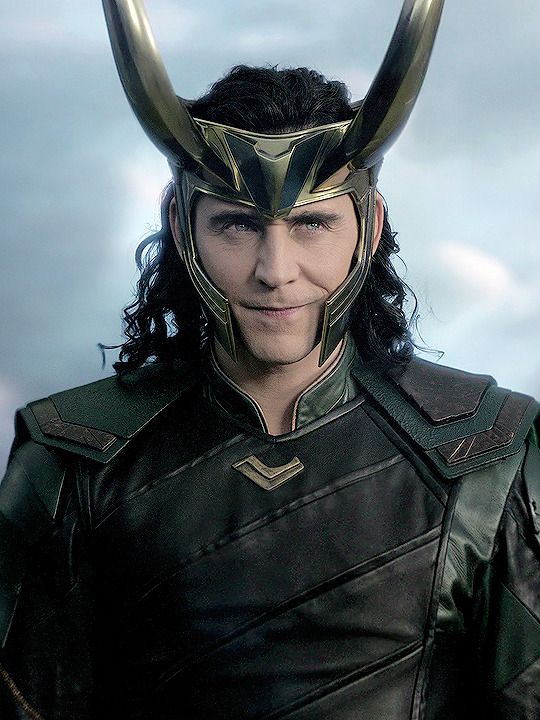 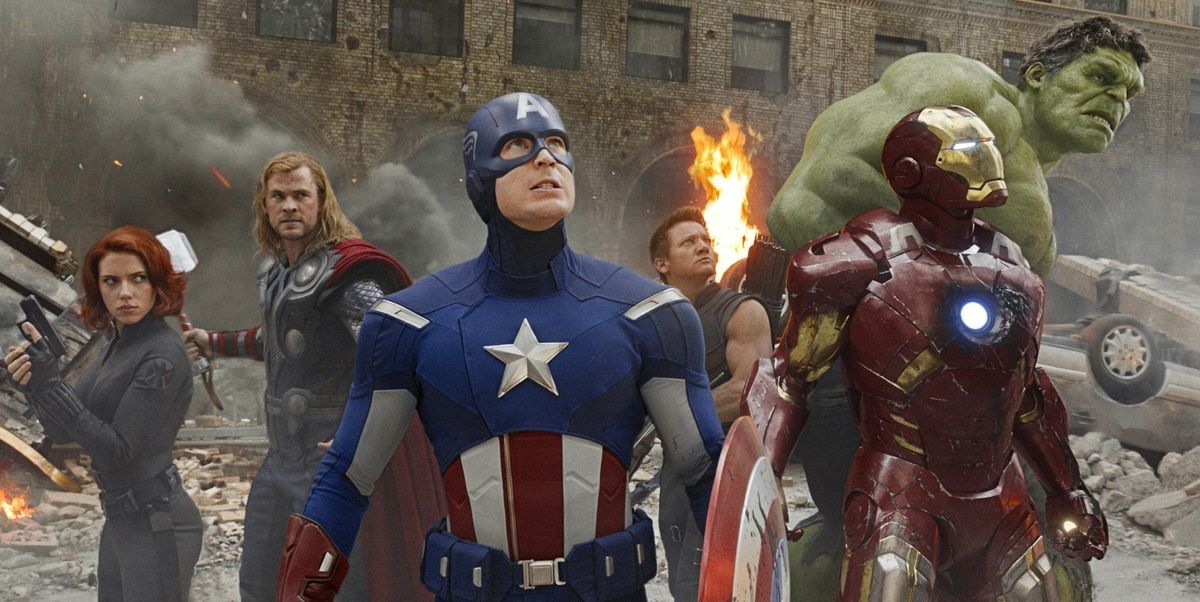 Why i choose this film?
*I choose this film because it is a sci-fi and I love this type of films. 
*I watched previous parts so I wanted to see this one.
My opinion
*I like this film very much. 
*I would recommend it to everyone in my age. 
*I like it because it isn´t boring and there is a lot of action.